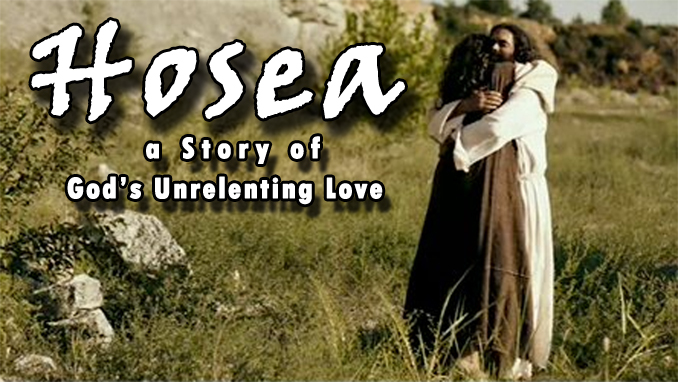 Hosea and AmosGod’s Warning to His People
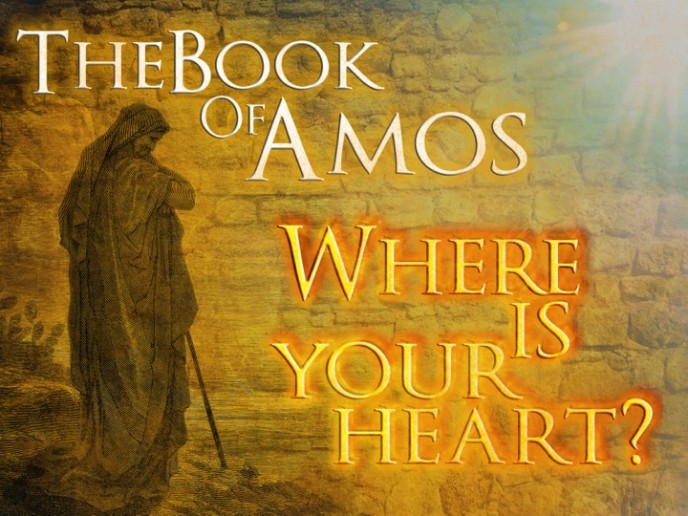 What is a prophet?
Prophet in Hebrew = navi (pl nevi’im)“One who is called” or “one who announces” 
Exodus 4:16
The prophet is a link between the people and God. 
Deuteronomy 18:14-22
I will put my words in their mouth 
Their responsibility is to know and announce God’s will in the immediate situation in a way that the original audience can understand and respond to. 
Their job is to bring people back to obedience to the Torah, and failing that, to specify the punishment for their disobedience. 
Example: Exodus 7:1-2
Hosea 1:1
Date: 760-720 B.C.
Prophesied To: Israel (Northern	Kingdom)
Purpose:
To	Demonstrate God's Loving  Relationship With His People
To	Call	Israel	To	Repentance
Contemporaries: Amos, Isaiah, Micah  Historical	Parallel: 2	Kings 13-17
Amos 1:1
Date: 765-755 B.C.
Prophesied To: Israel (Northern	Kingdom)
Purpose:
God’s Judgement on Israel
The sin of Israel are great
Contemporaries: 
After: Obadiah, Joel, and Jonah
Before: Hosea, Micah, and Isaiah
What Happened?
II Kings 14:23-24 & I Kings 13:33	
			King Amaziah did evil in the eyes 				of the Lord
			Appointed Priest from all sorts of 				people 
II Chronicles 27:1-2
			Jotham did what was right, but the 			people continued in their corrupt 				practices
How do we prevent what happened to Israel?
A Foundation Built on God
Schedule regular times for communicating with God:
Ephesians 6:18 
James 5:16
Schedule regular times to study:
Acts 17:11
How do we prevent what happened to Israel?
A Foundation Built on God
A daily offering of our lives
Your Time 		Eph. 5:15-16
Your Money		Matthew 6:19
Your thoughts 		Phil. 1:4-8
Your supreme Love	Matt. 22:37-38
Your whole heart	Deut. 26:16

Dealing with sin in your everyday life
Put aside Sin		Romans 6:6-7
Hosea 1:1
The word of the Lord
A Claim of Authority parallel to other prophets
Jeremiah 1:2
Jonah 1:1
Ezekiel, Joel, Micah, Zephaniah, Haggai, Zechariah, and Malachi
Hosea 1:2-9
Question 1: Consider the following possible listed below and be prepared to take one of the positions (or one of your own) and explain why:
	The story of Hosea and Gomer is purely allegorical (symbolic)

		Hosea married a women already in whoredom and with children 

		Hosea married a women of Israel whom God knew would eventually be unfaithful 

Question 2: What were the name of Gomer’s children and what did they mean
Hosea's  Children
Hosea &  Gomer
Son:  Jezreel
Daughter:  Lo-Ruhamah
Son:  Lo-Ammi
No Mercy
Not My People
I Will Avenge The  Bloodshed Of  Jezreel On The  House Of Jehu
I Will No Longer  Have Mercy On  The House Of  Israel
You Are Not My  People And I Will  Not Be Your God
Hosea 1:2-9
Question 3: Read II Kings 10:1-3, 7-11, 18, 29-31 Who is Jehu


What was the significance of Jezreel:

King Ahab’s 70 son’s heads were placed in heaps at the gate of Jezreel  (2Kings 10:1-11)

Ahab’s Queen Jezebel met her death and her body was eaten by dogs   (2 Kings 9:30-35)

Phony trial of Naboth (I Kings 21:1-23
Hosea 1:10-2:1
Question 4: 	Read I Peter 2:10 and Romans 9:26.  Be prepared to explain the fulfillment of Hosea 1:10-2:1

Galatians 3:26-29
Hosea 2:2-7
Lord could not have a covenant relationship with Israel under the sinful conditions that existed

Israel had played the harlot by chasing after idolatrous lovers

God would strip her of all that He had given her

Question 6:		Compare the attitude of God toward Israel in vs. 2-7 to the circumstance of Hosea?
Hosea 2:8-13
Question7: 		What was the irony of Israel serving Baal according to vs. 8-13?

Vs. 8-13 	Read from the Bible
		God will bring Judgement against Israel and put her 		to shame before her lovers

		Israel had forgotten God had given her abundance

		Israel gave credit to her new lovers as the source of 		her blessing and used her wealth on Baal worship.

Question 5: 	Who is speaking in this section (vs. 13)?
Hosea 2:14-17
God would not forget Israel though she had forgotten him

This demonstration of love and mercy beyond merit would cause her to call Him “Ishi” (my husband) rather than “Baali” (my master). Once more the right relationship would be established. 

Question 8: 	What would Israel learn to call God?	
					Instead of what name?
Hosea 2:18-20
Refers to the Messianic age 

The description of this covenant is a figure of speech (taming of wild beasts and causing war to cease) which the prophets often used to describe the peace and security which shall prevail when the animal spirit of man is brought under subjection to the Spirit of God. 
Isaiah 35: 8-10 	

Question 9 		Under the new covenant the people would be betrothed to God in?
Hosea 2:21-23
The name Jezreel which means God sows is interwoven through this section. 

God’s people would be sown unto Him as before they had been scattered from Him. 

Question 10: 	Vs. 21-23 refer to the Christian age when God draws His people together.  Not how the promises here are exactly the opposite meaning of the names of Gomer’s children. List these promises.
Hosea 3
Although Gomer is an adulteress, Hosea still loved her- Just like God still loves us when we sin and wants us to return to him.  
Until she proved herself faithful Hosea had no conjugal relations with her.  This symbolized Israel’s captivity.   After Gods Chastening she returned.

Clearing talking about the time of Christ

Acts 2:29-36
How do we overcome us depending on us
Don’t Depend on You			Proverbs 3:5	

Cry out to God					Proverbs 3:6	

Run from Evil						2 Timothy 2:22

Put God First in Your Life		Proverbs 3:9-10
	
Check Yourself by God’s Word Jeremiah 17:9

Rest in God’s Love 				Proverbs 3:12